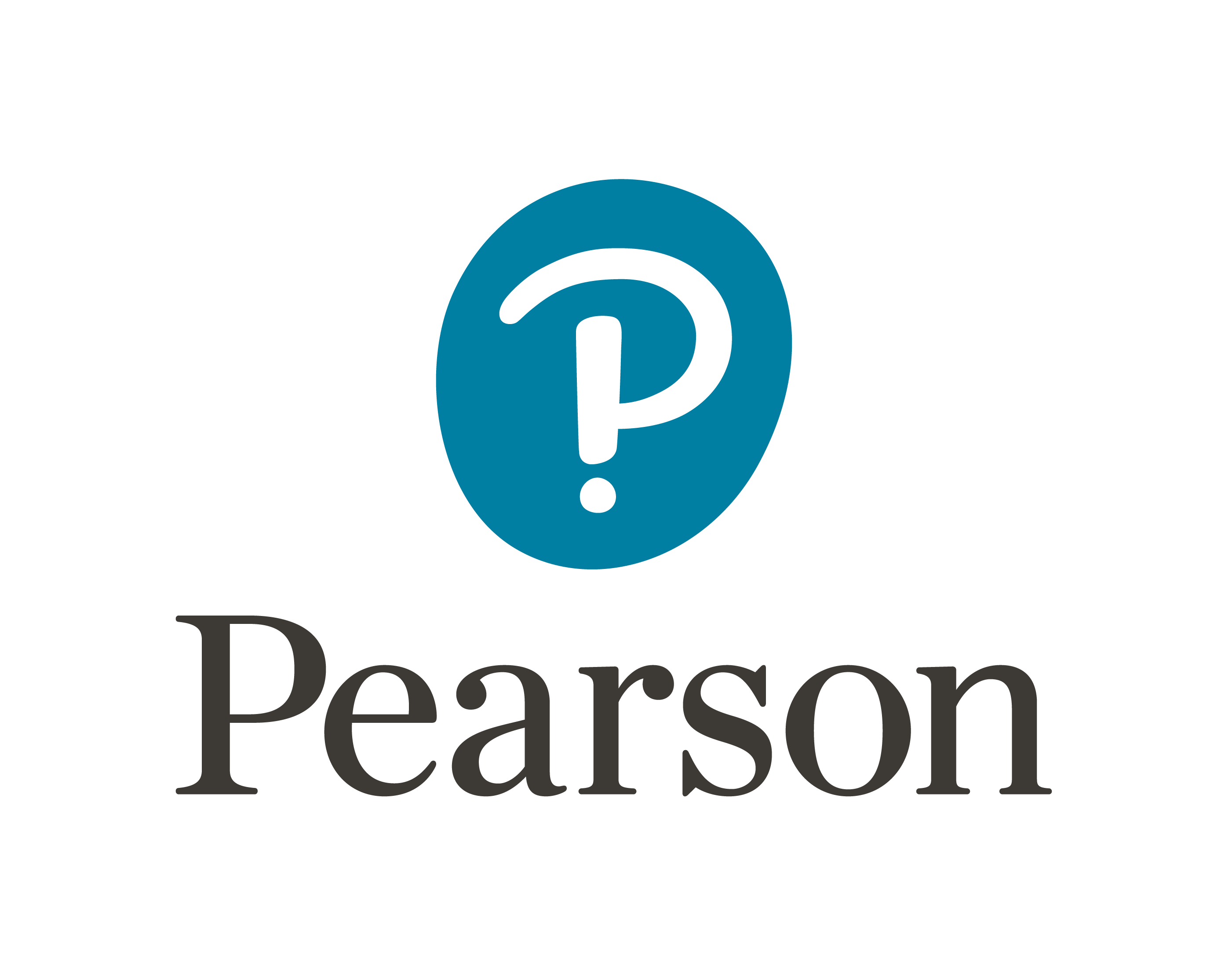 GrammarB1reported speech
Recommended for:
Gold Experience
Focus
High Note
2019
1
We often have to report what people have said. When we do this, we need to consider various things.
Let’s look at:
Tense change in reported speech.
Changing pronouns in reported speech.
Changes with time and place words.
Reported questions and word order.
Tense changes…
Copyright © 2019 by Pearson Education      Gold Experience | Focus | High Note
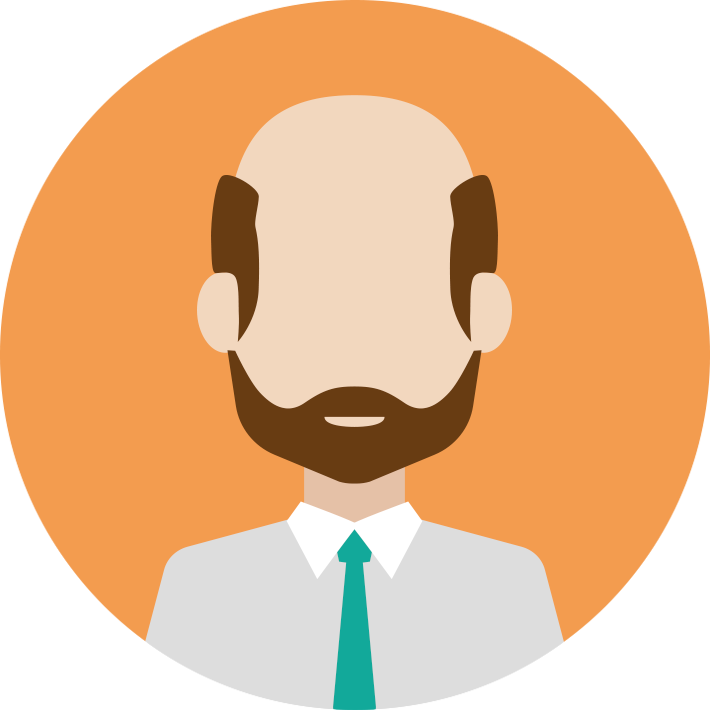 Tense changes in reported speech
In reported speech, the main verb usually moves back one tense in the past.
past simple
present simple
“I have an appointment today.”
past continuous
present continuous
“I am getting married next June.”
could
can
“You can play out until 8pm.”
will
would
“I will be home tonight.”
am/is/are going to
was/were going to
“I am going to visit my brother tomorrow.”
Now look at the direct speech for each example. What tenses are used?
Look at these examples and work out what tense is being used in the bold sections.
Notice how the tenses change from direct to reported speech.
Copyright © 2019 by Pearson Education      Gold Experience | Focus | High Note
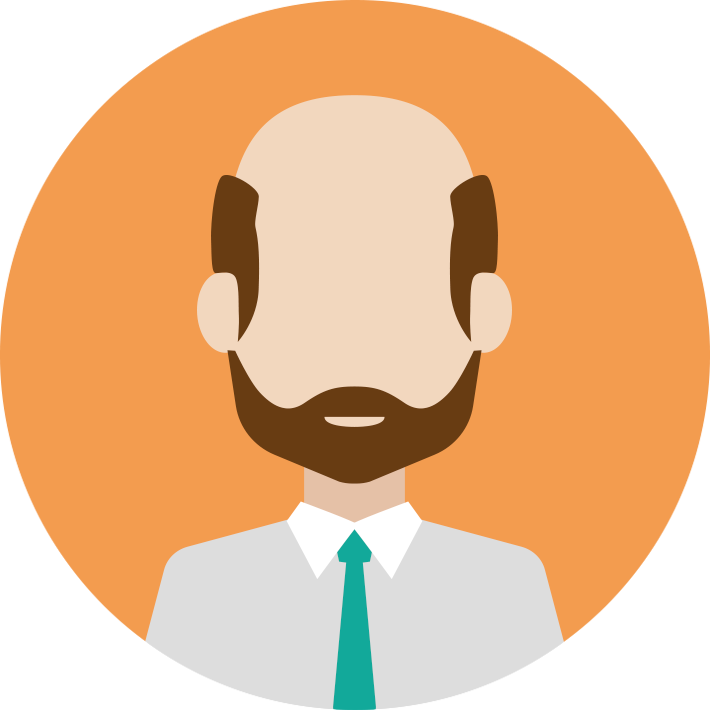 Tense changes in reported speech
In reported speech, the main verb usually moves back on tense in the past.
present simple
past simple
past perfect
Think of these changes as one step back in time. Look at the 
time line…
will/can
would/could
Copyright © 2019 by Pearson Education      Gold Experience | Focus | High Note
Let’s consider… pronoun change
You have to give us the money soon so we can book the tickets.
Ok. I’ll give it to her tonight at our Spanish class.
Jude told me we had to give them the money soon so they could book the tickets.
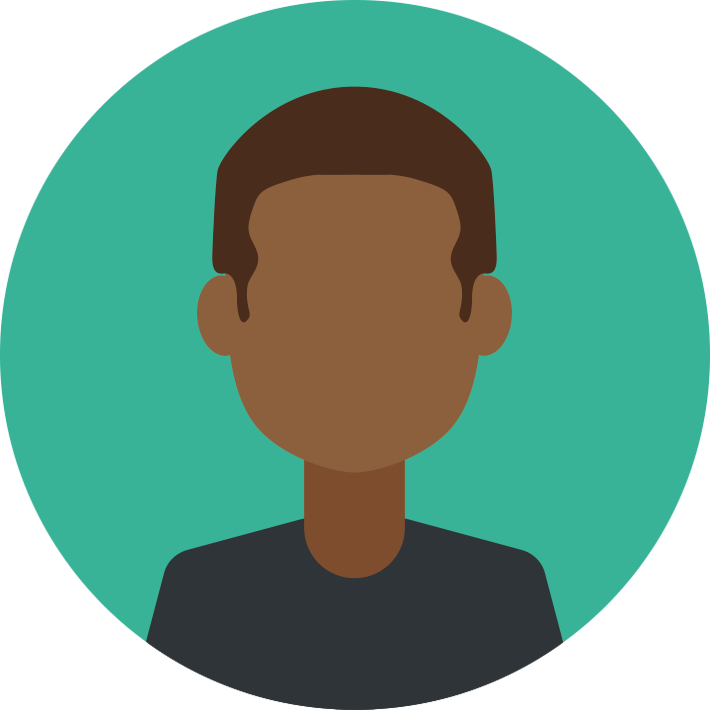 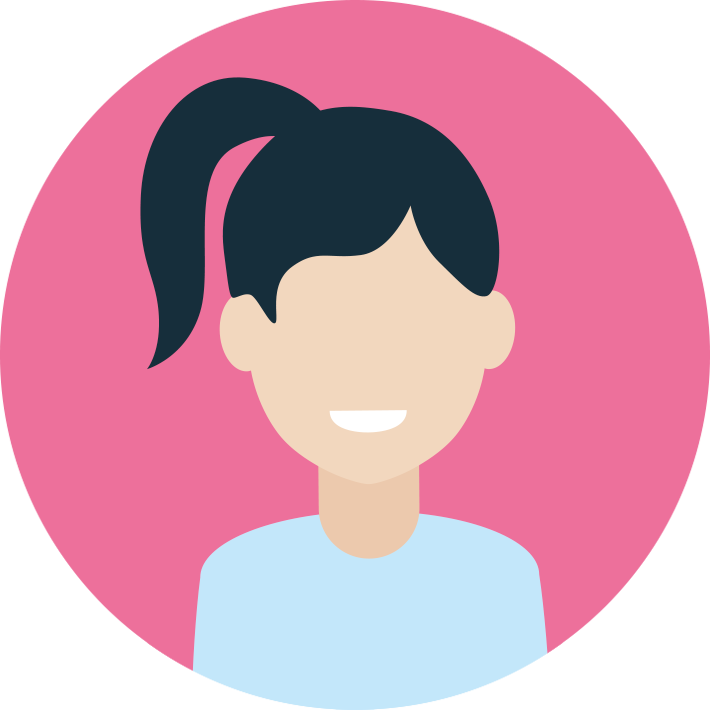 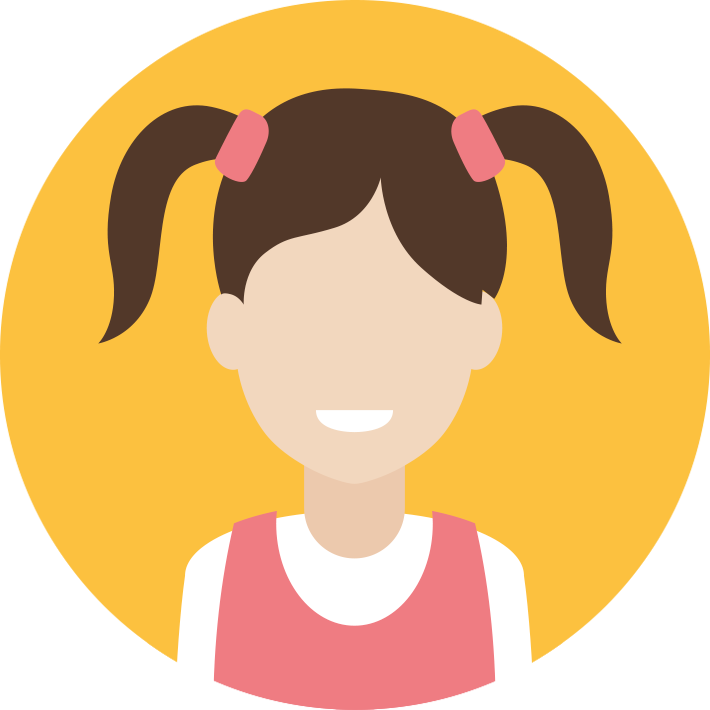 Later that day…
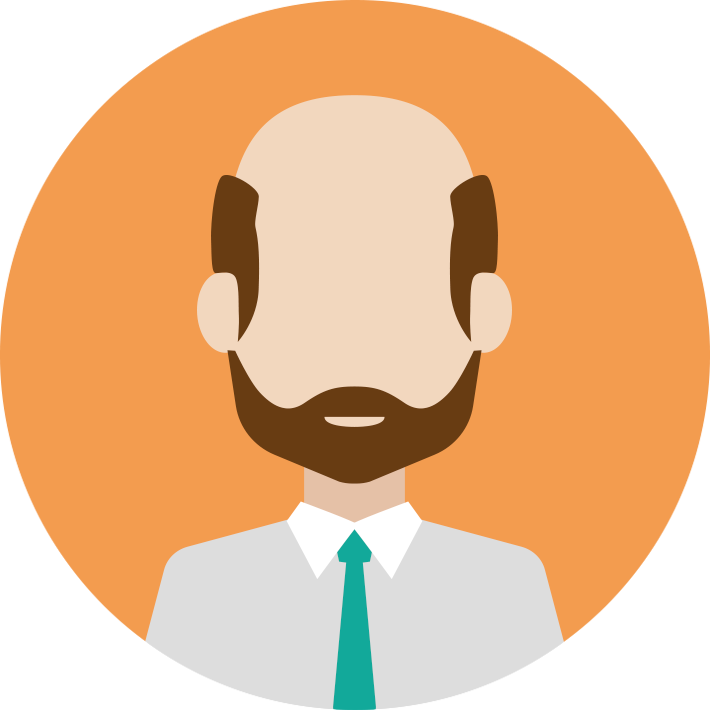 Often it is necessary to change the pronouns and possessive adjectives in reported speech, so that we know exactly who is being referred to. Look at the conversation above.
Time and place word changes…
Copyright © 2019 by Pearson Education      Gold Experience | Focus | High Note
Time changes in reported speech
that day
today
the following June
next June
that night
tonight
tomorrow
the following day
Look at the time and place words in bold. Can you remember what these words were in direct speech?
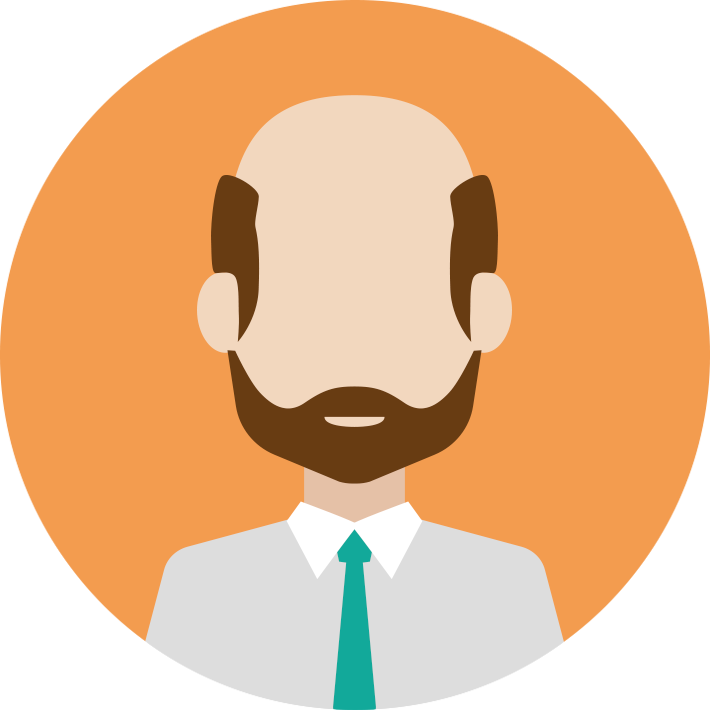 Look at these examples you saw earlier.
Copyright © 2019 by Pearson Education      Gold Experience | Focus | High Note
Time changes in reported speech
We often need to change the time words when we report direct speech as we don’t know exactly when the person was referring to when they made the statement.
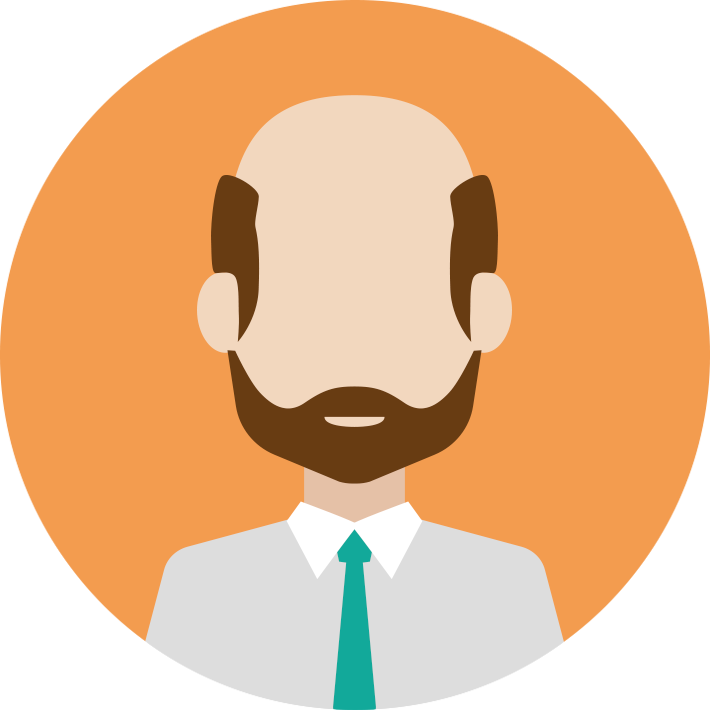 When the reporting verbs say and tell are in the present (e.g. He says), the verb tenses and time words when reported do not change:
 
He says he will call us.
She says she has an appointment today.
Reporting questions…
Copyright © 2019 by Pearson Education      Gold Experience | Focus | High Note
Reporting questions
He asked me where Lewis lived.
Where does Lewis live?
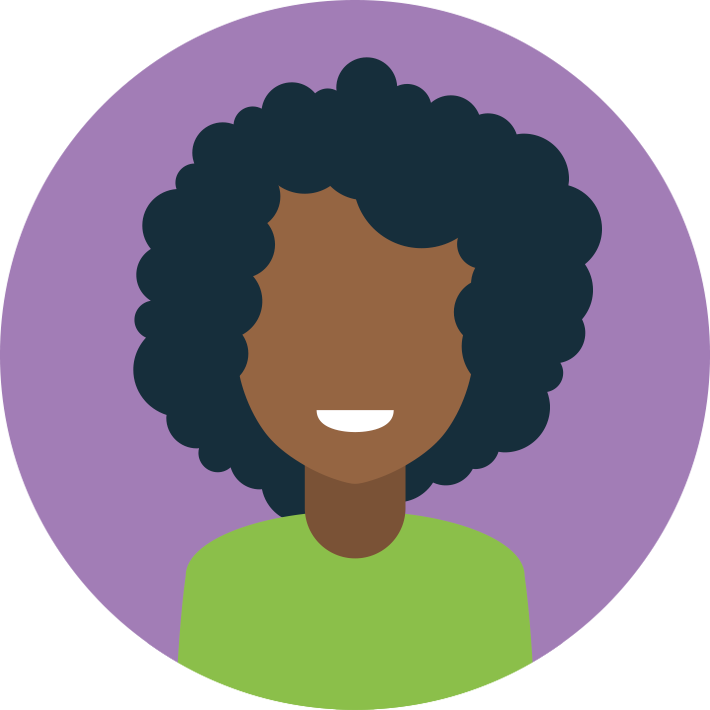 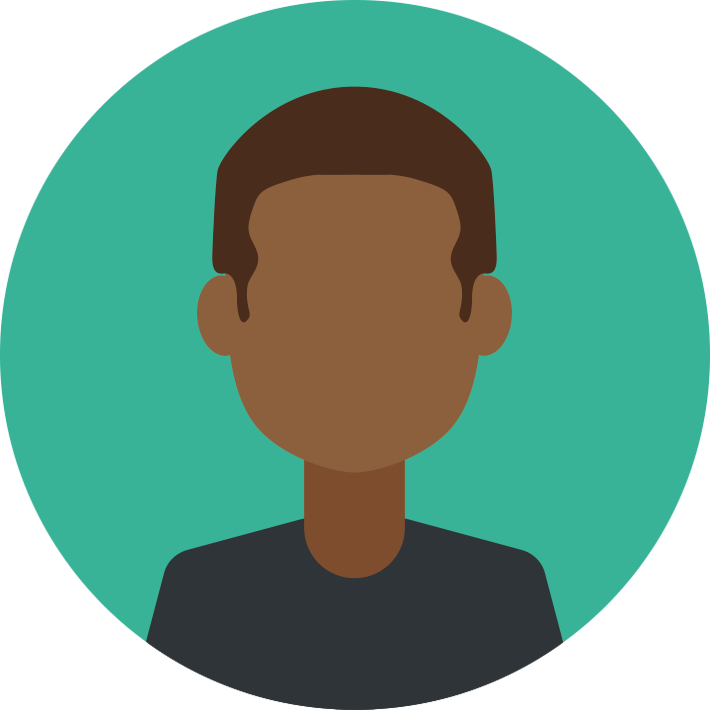 He asked me if I spoke another language.
Do you speak another language?
He asked me what I would do.
What will you do?
Is Marta going to come tomorrow?
A week later
He asked me if Marta was going the following day.
Look at the direct questions (in green) and the reported questions (in purple) and complete the gaps in word order of reported questions in the table with these words.
asked + (object pronoun)
asked + (object pronoun)
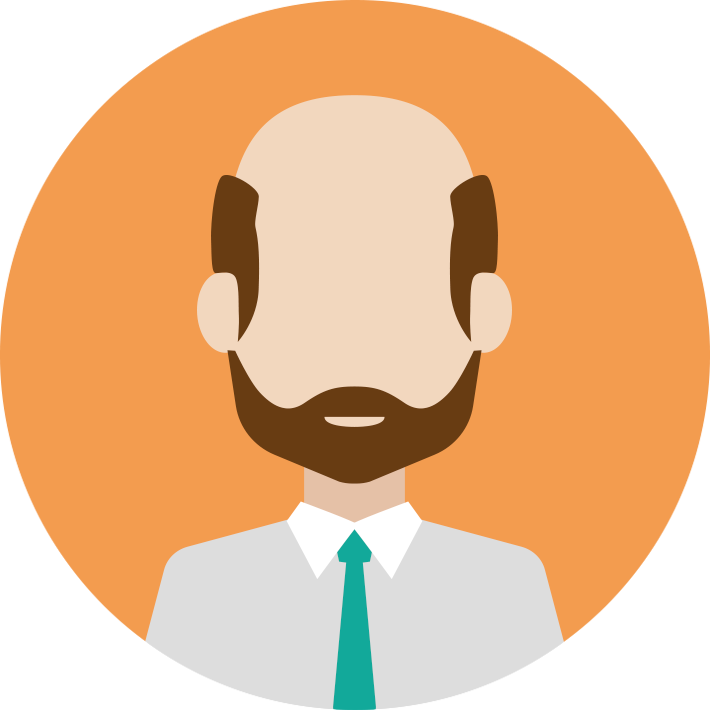 ……………………………
……………………………
subject
subject
if/whether
conjugated verb
conjugated verb
question word
Copyright © 2019 by Pearson Education      Gold Experience | Focus | High Note
Reporting questions
Where does Lewis live?
Is Marta going to come tomorrow?
What will you do?
Do you speak another language?
He asked me what I would do.
He asked me if I spoke another language.
He asked me where he lived.
He asked me if Marta was going the following day.
The tenses and time words change in the same way as the statements.
Notice how the word order here is like a positive sentence. There is no auxiliary verb (do/does).
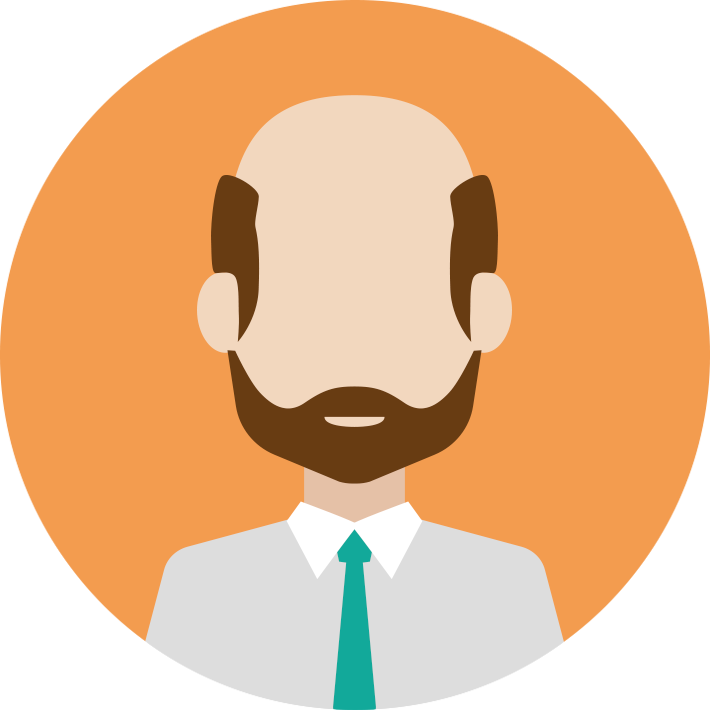 Let’s practise!
Copyright © 2019 by Pearson Education      Gold Experience | Focus | High Note
Practice activities
Change the direct speech into reported speech.
Sophie asked, “What time is the party tonight?”


Francine asked me, “Does Tom write books for a living?”


James said, “Mark is moving house next Friday.”


Robert said, “Tina can give you the book tomorrow.”


Leticia and John said, “We will tidy up.”


Larry asked, “What time is the flight leaving next week?”
Sophie asked (me) what time the party was that night.
Francine asked (me) if/whether Tom wrote books for a living.
James said (that) Mark was moving house the following Friday.
Robert said (that) Tina could give me/us the book the following day/the day after.
Leticia and John said (that) they would tidy up.
Larry asked (me) what time the flight was leaving the following week.
Copyright © 2019 by Pearson Education      Gold Experience | Focus | High Note